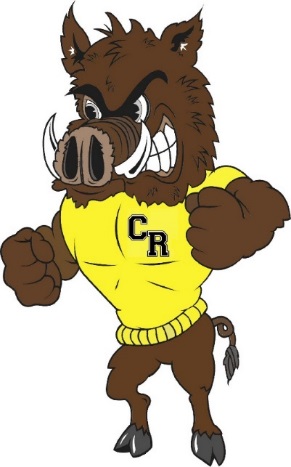 Chestnut Ridge Middle School
Monday,
May 15, 2017
May is
Better Hearing & Speech
Month!
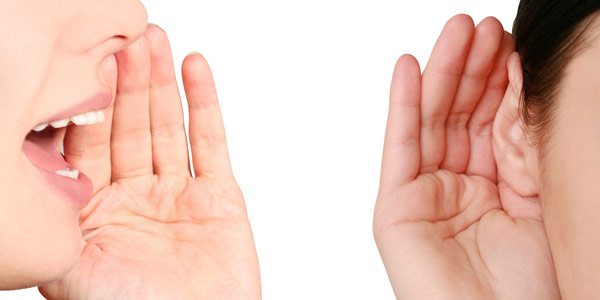 Better Hearing & Speech
Fun Fact # 2
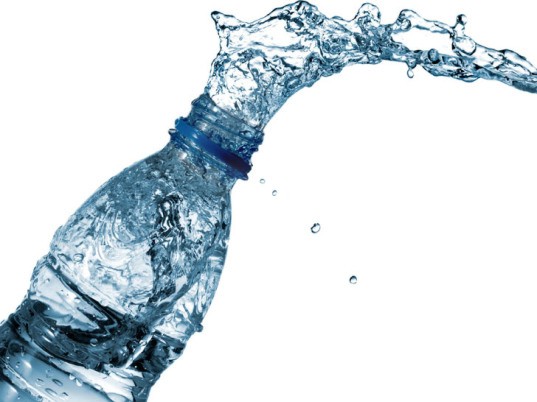 Teachers are most at risk for developing a voice disorder. Make sure to stay properly hydrated throughout the day!
Better Hearing & Speech
Fun Fact # 3
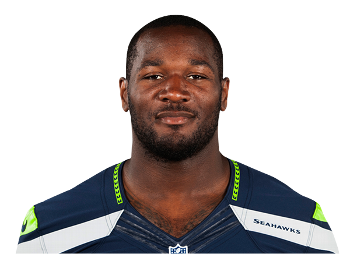 Derrick Coleman, of the Seattle Seahawks, is the first legally deaf offensive NFL player.
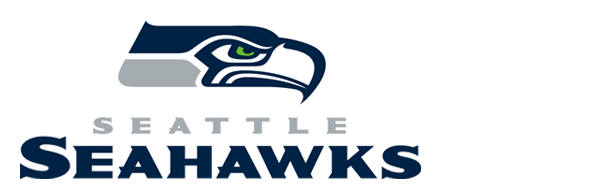 Cafeteria Menu
Monday, May 15



















Chicken Fajitas
Brown Rice
Black Beans
Peaches
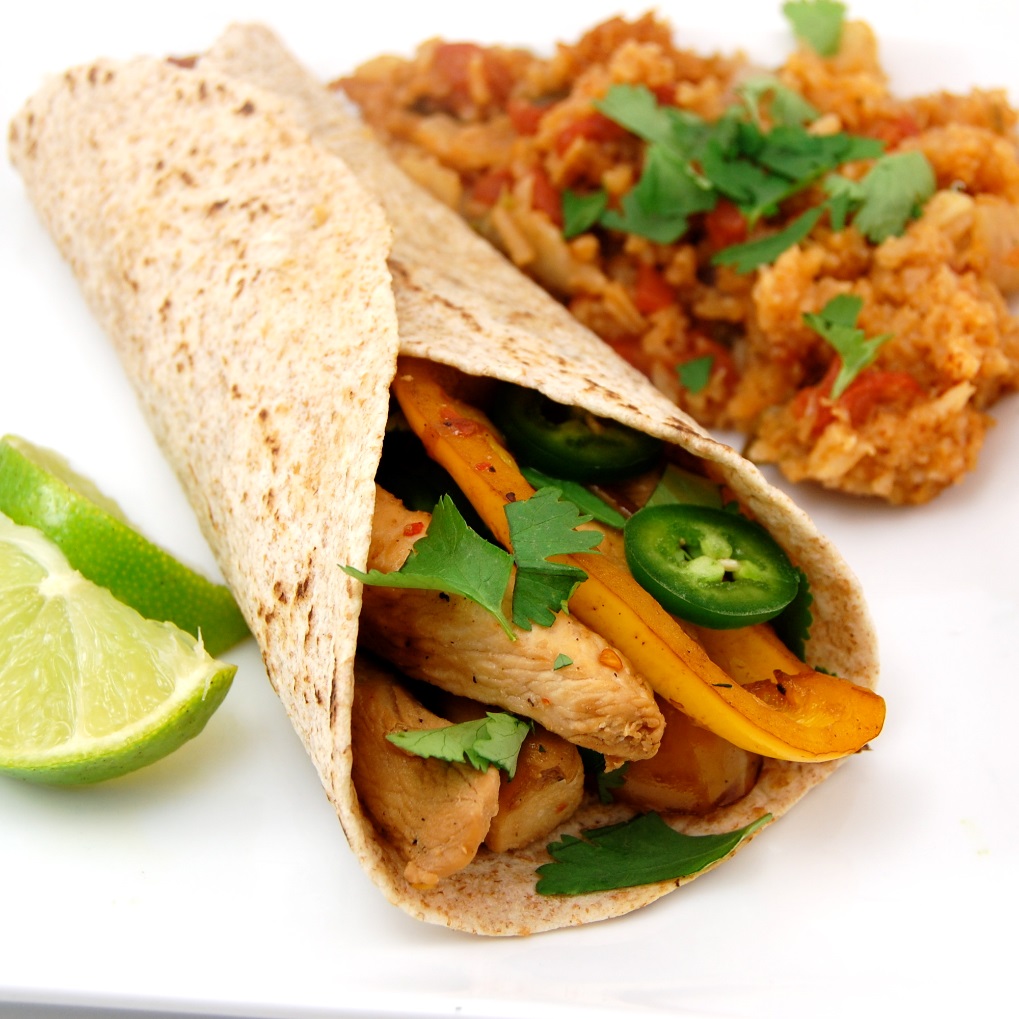 Cafeteria Menu
Tuesday, May 16













Sausage Parmesan Sandwich
Curly Fries
Peas
Apple Slices
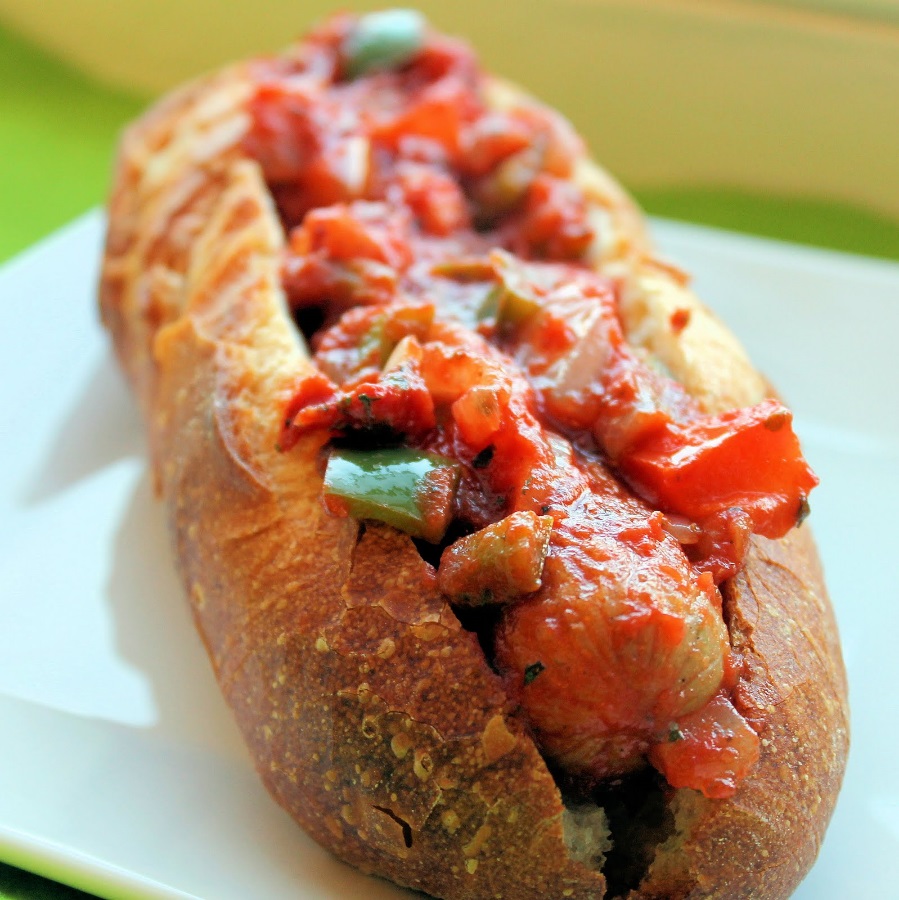 6th Grade Homework Club
Tuesdays
Thursdays

Meetings are held in the IMC.
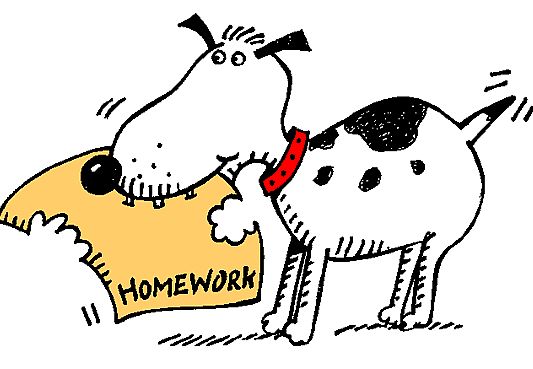 7th Grade Homework Club
Tuesdays
Thursdays
Room 202
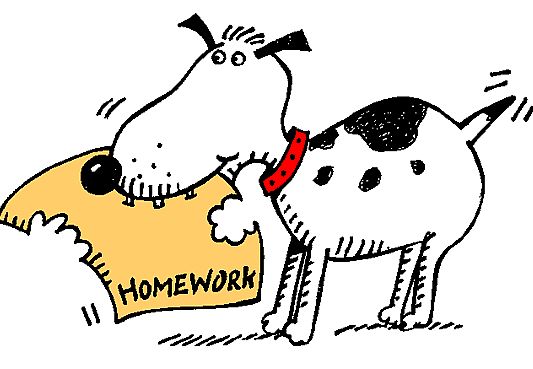 8th Grade Homework Club
Tuesdays
Thursdays
Room 204
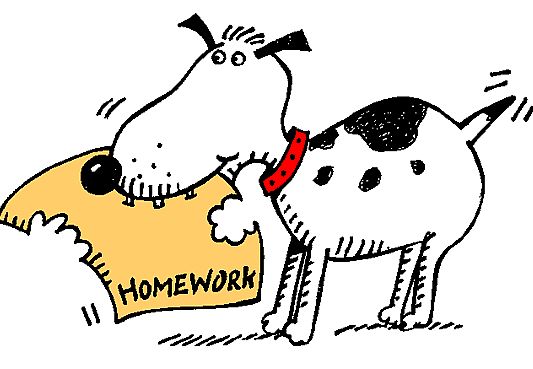 Digits Academy
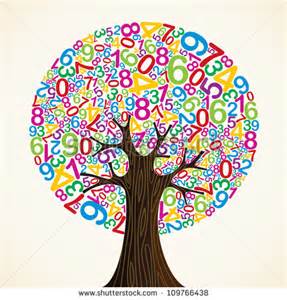 After School
Tuesdays, Wednesdays & Thursdays
Yearbook Information
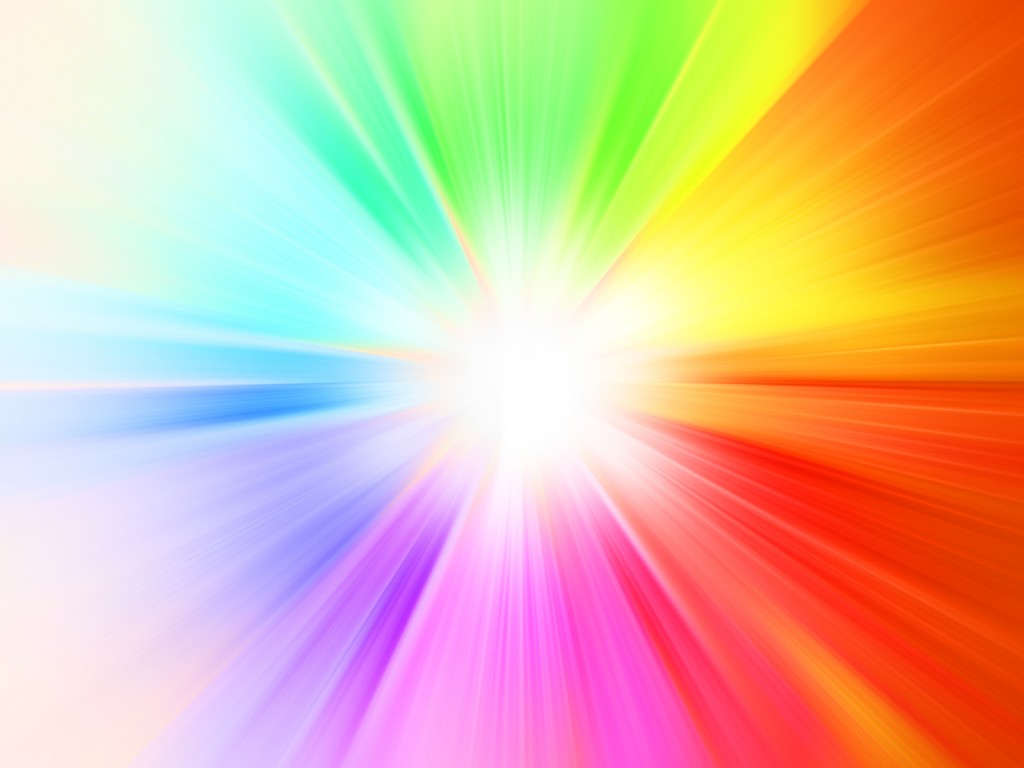 Yearbook sale ends on
May 31st! 

All orders may be placed online.
6th / 7th Grade Class Council
Year In Review Meeting
Wednesday, May 17
After School – Until 3:45 PM
Room 109
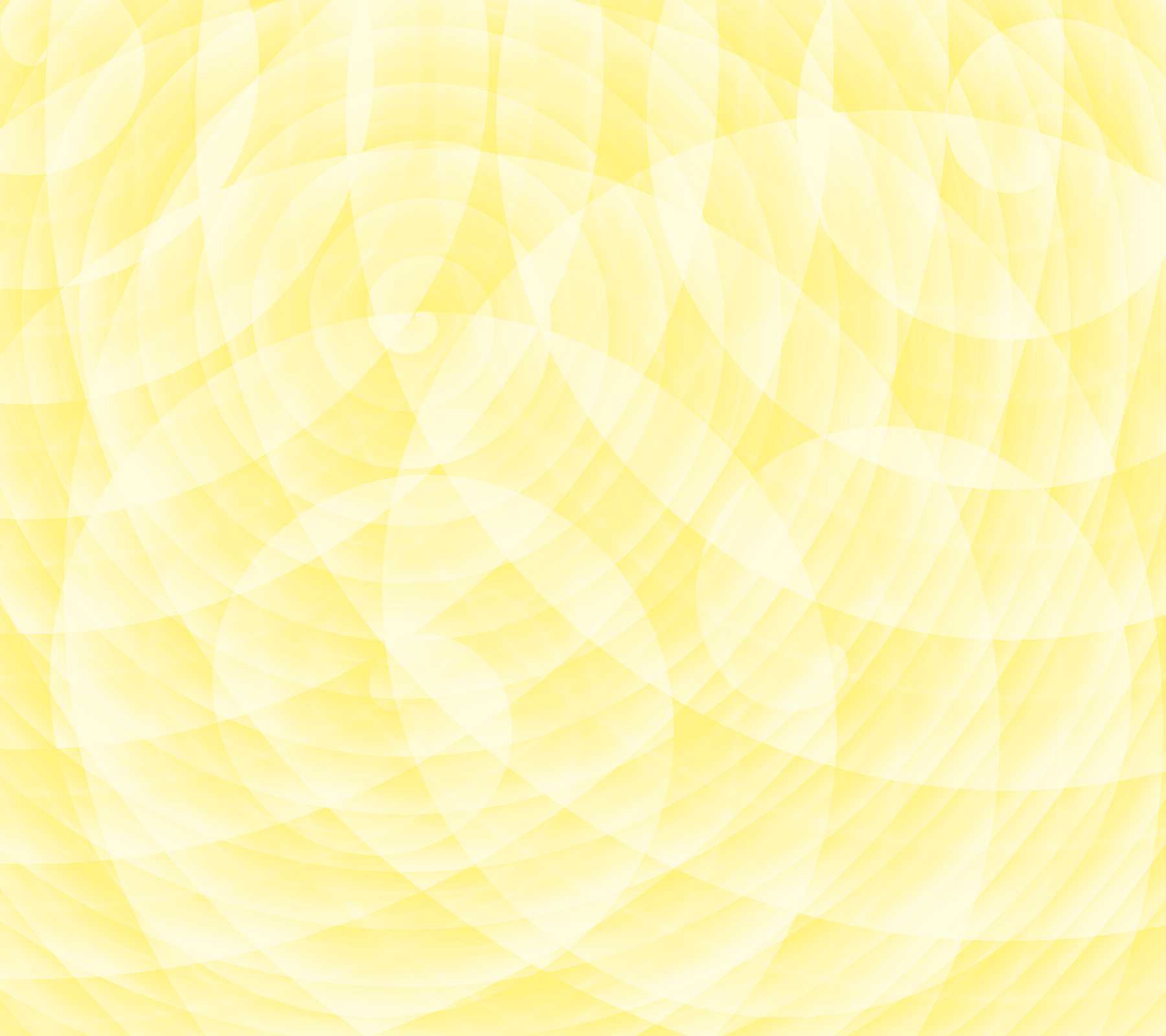 7th / 8th Grade Band
Full Dress Rehearsal
Today – Room 123
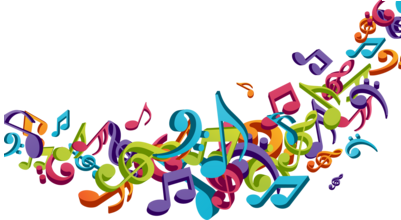 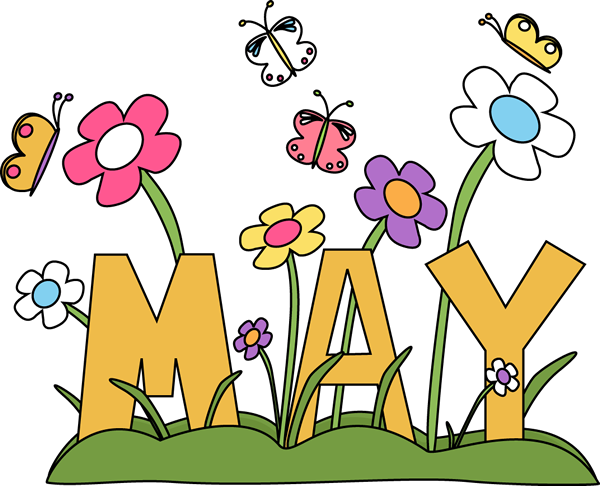